Stawell Landfill
Community Reference Group
17.3.2022
Project Overview, Progress & Site Plan
Cleanaway have commenced quarrying for the next cell at Stawell Landfill.

Works include:

Drill, Blast, Load & Haul of approx. 160,000 m3 of rock from the future landfill cell footprint;

Drill and Blast program is almost finalised and will be moving into cell 5 construction phase in April – May 2022;

Rock crushing will continue till end of May 2022 at the lower level of cell 5 area;

Hard stand construction completed - early March;

Completed blast 9 in February 2022. We believe blasting program is completed, will assess if further blasts are required and communicate via email & letter drop.
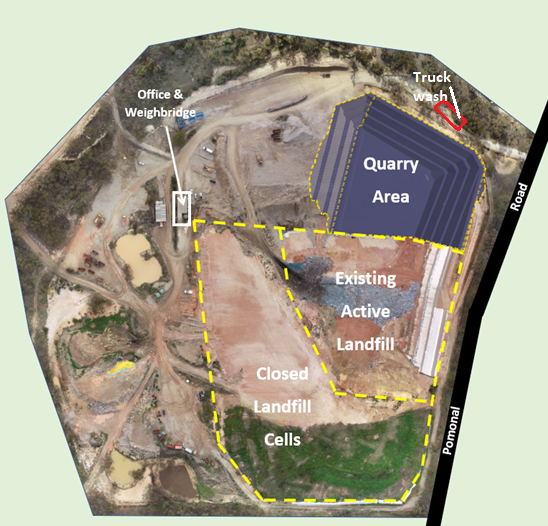 What’s involved in the Drill and Blast works
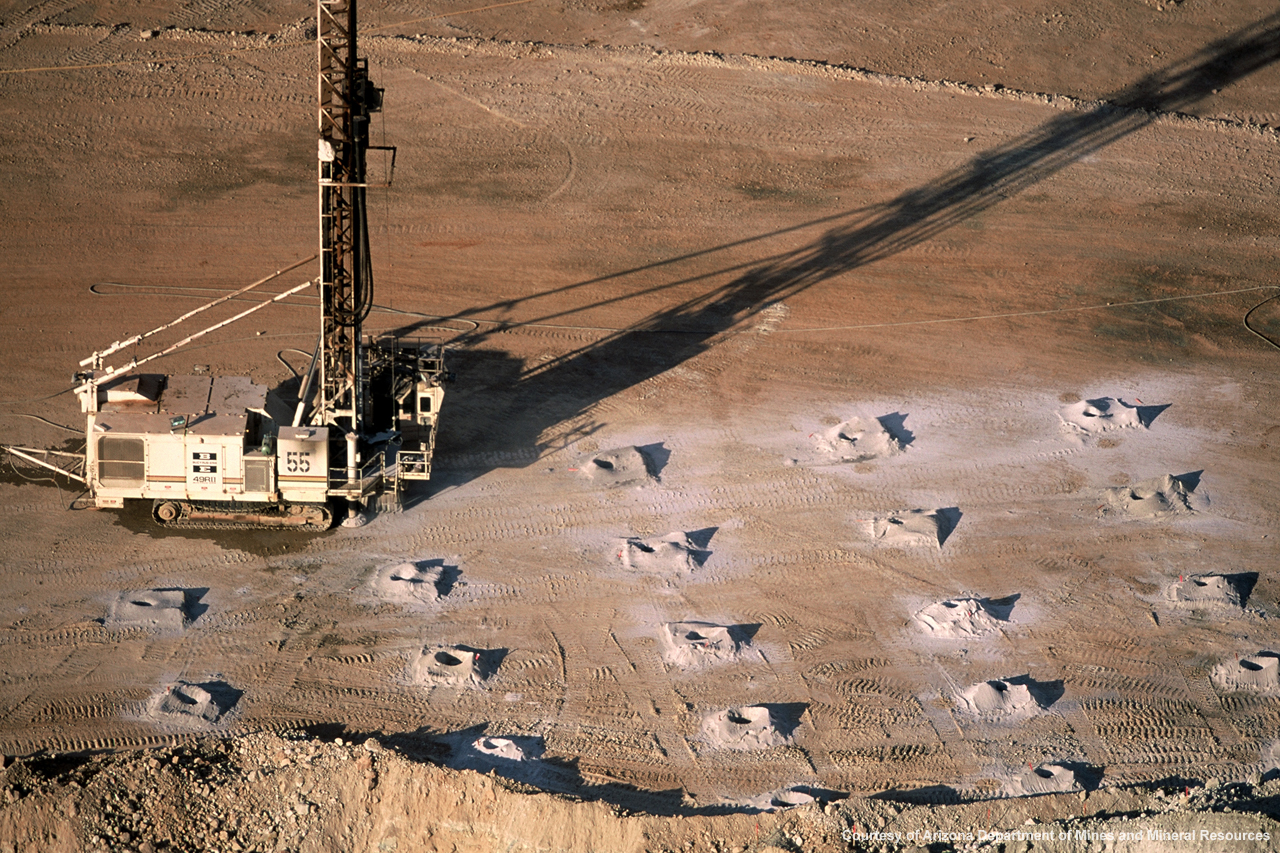 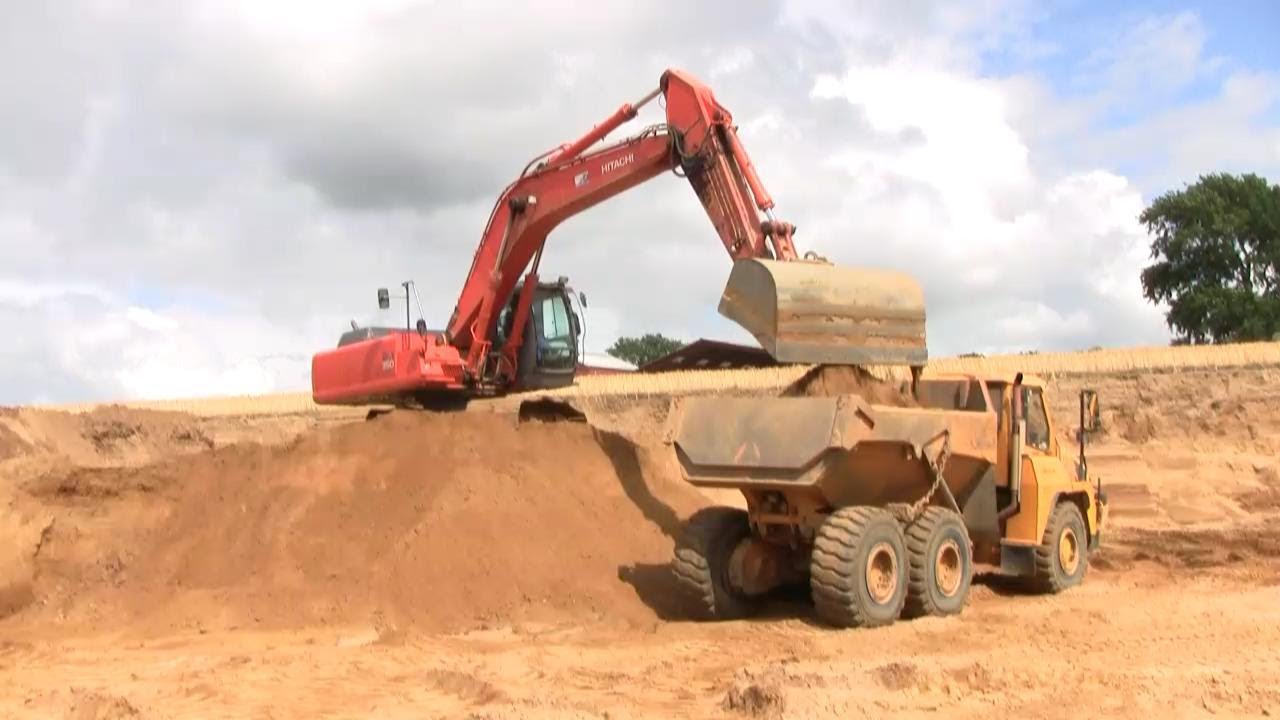 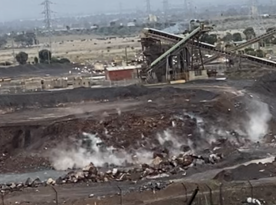 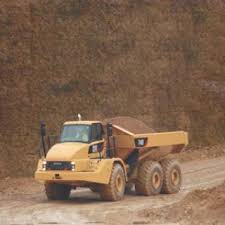 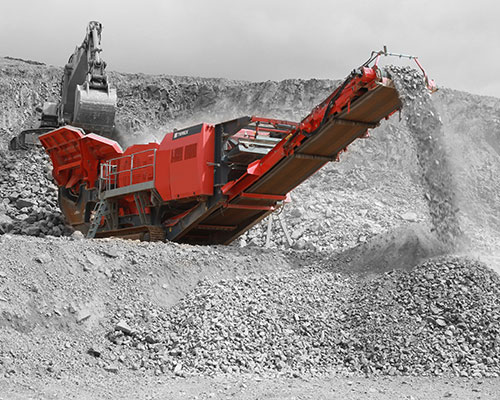 Note: Images sourced from Google and shown for illustrative purposes only. Actual plant used onsite may be different to images shown.
What’s involved in the cell construction works
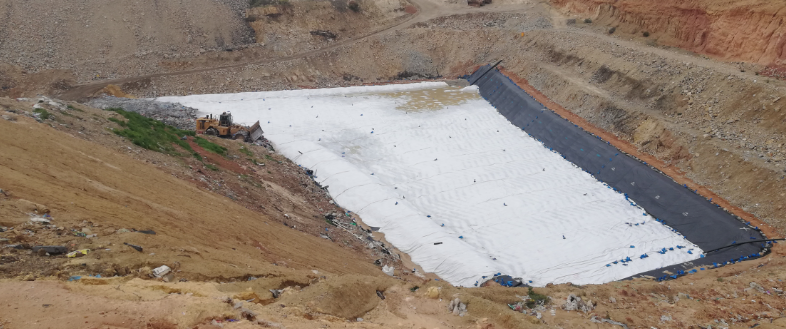 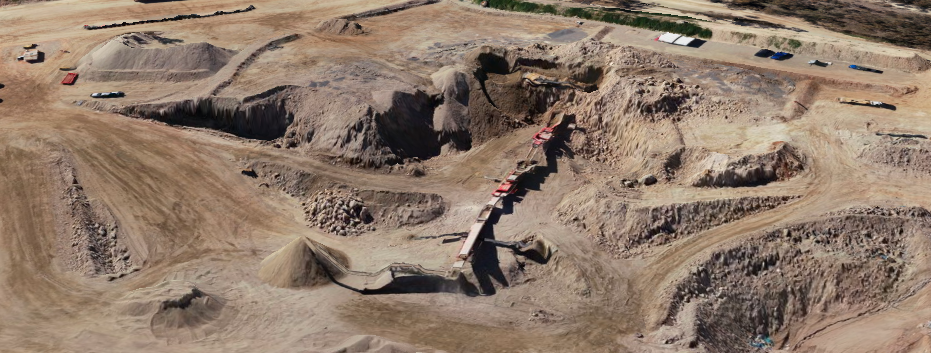 Project Timeline
There is 2 rock crushing items?  I thought rock crushing was being completed earlier based on our conversation yesterday? Do we need to add works in clay pit for what Mat mentioned yesterday to prepare Gilda for works in clay pit?



Environmental Management
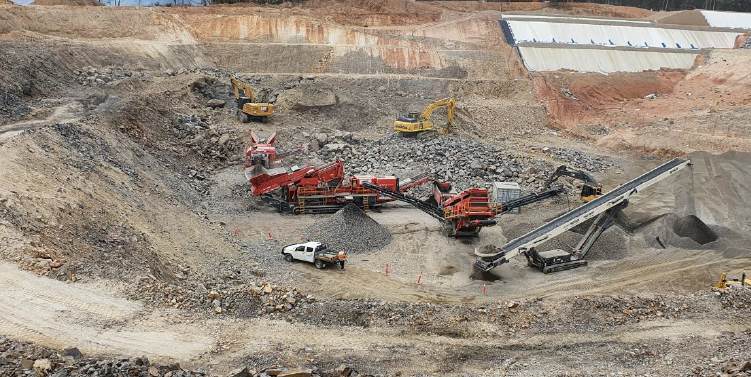 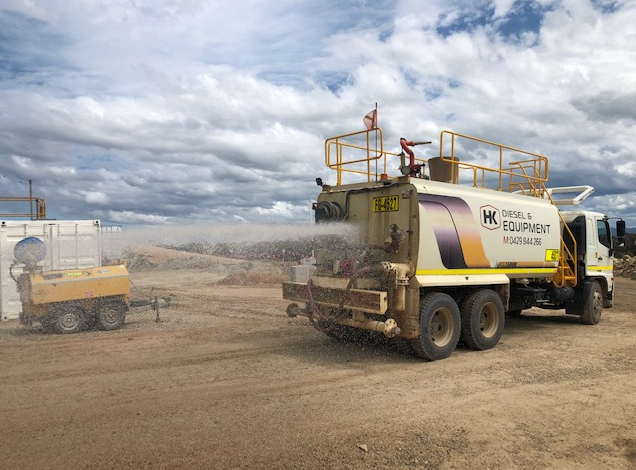 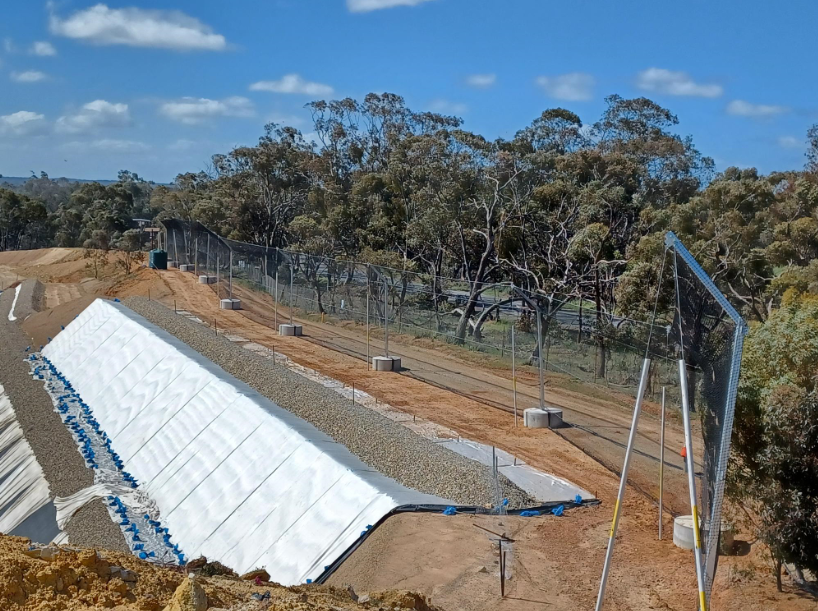 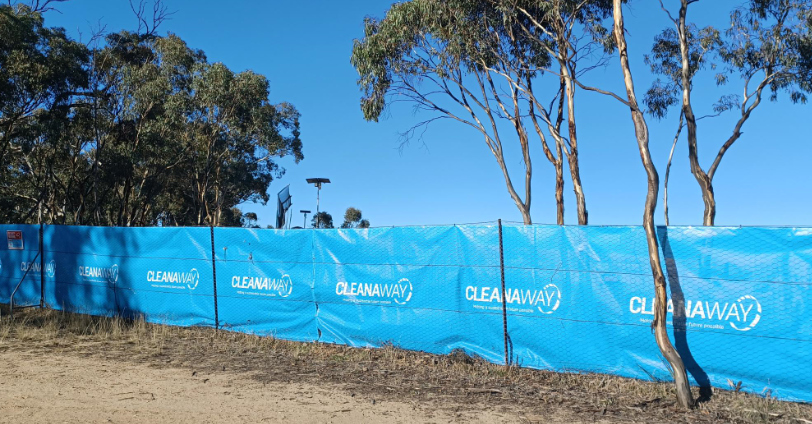 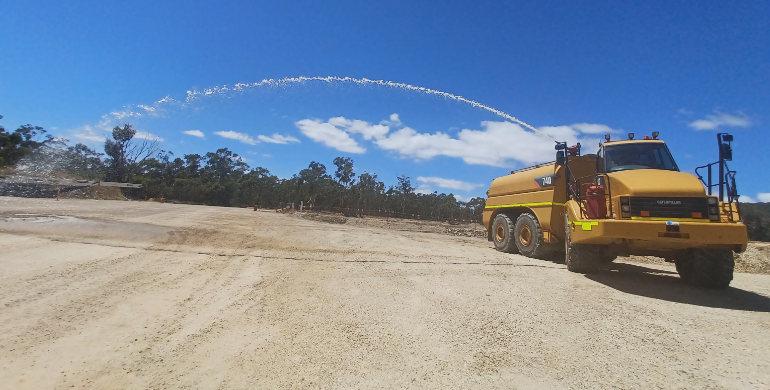 Confidential  |  7
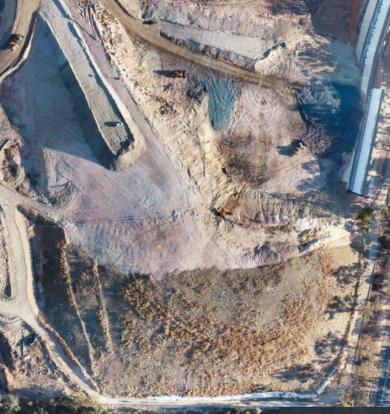 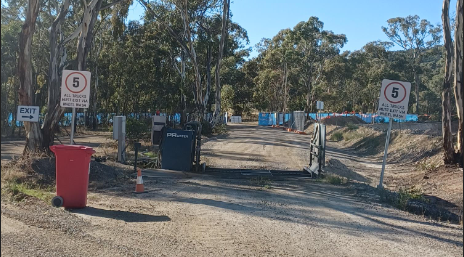 Confidential  |  8
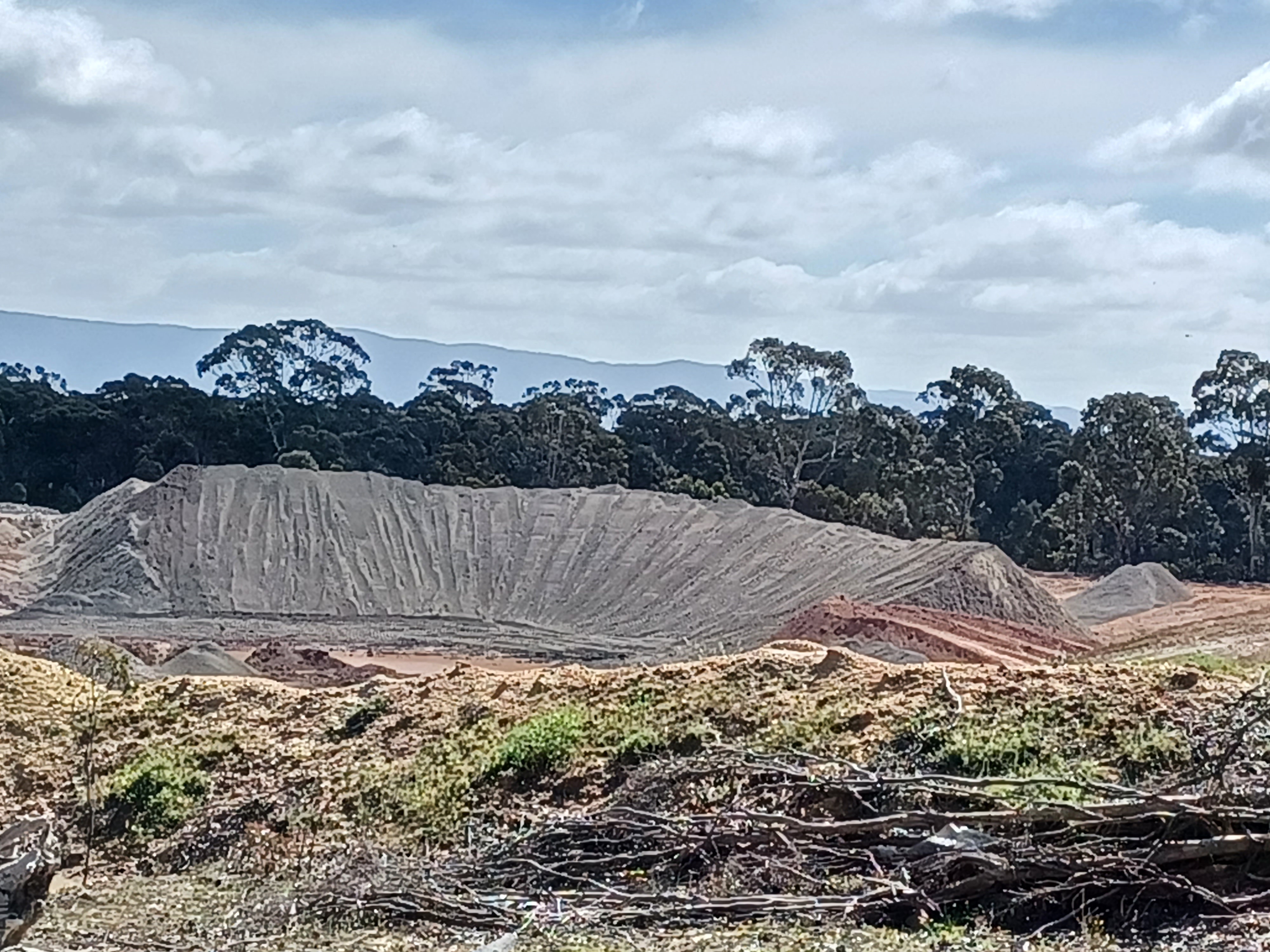 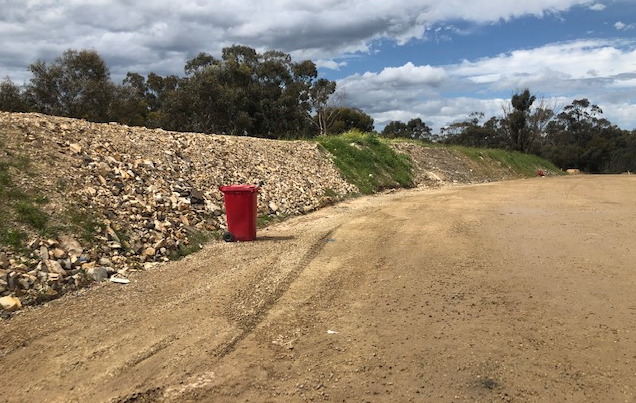 Confidential  |  9
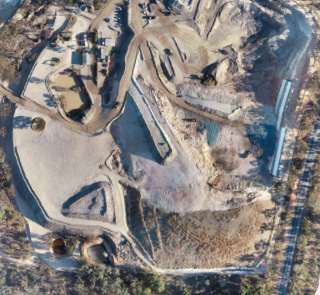 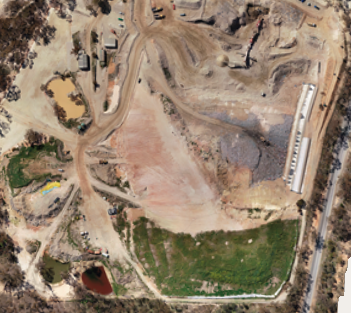 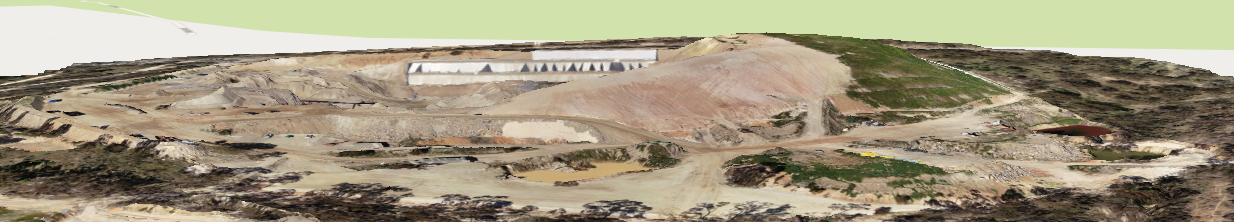 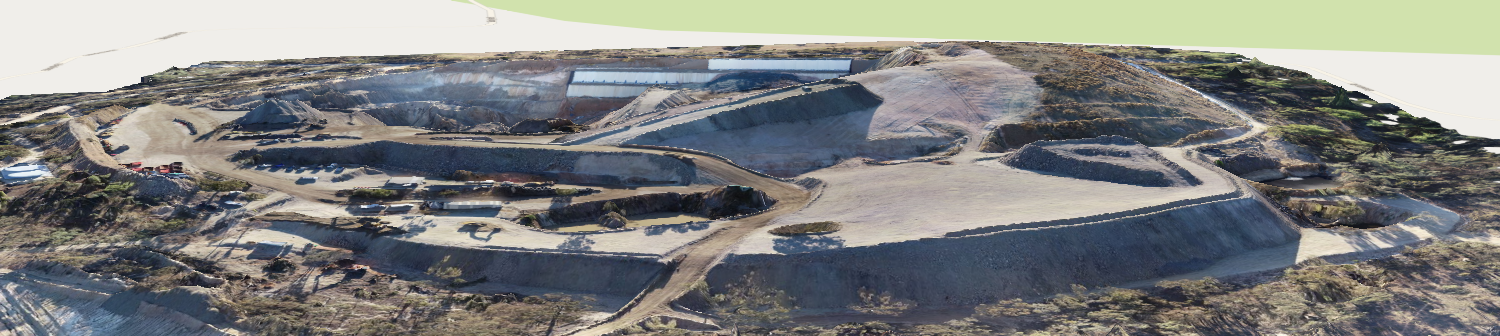 Confidential  |  10
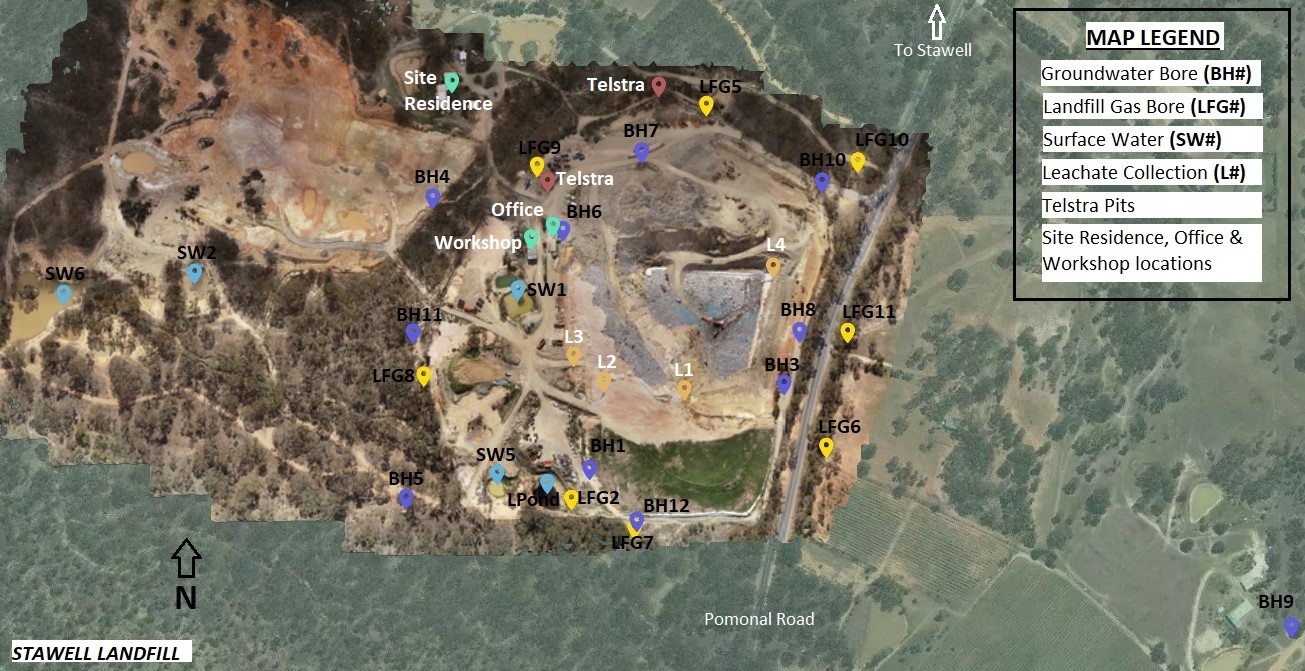 Confidential  |  11
IMPROVEMENT AROUND THE SITE
We have gone from 40,000 L static supply to 256,000 L (pump set can pump 3000 L/min) for increased fire fighting capabilities in the event of a bushfire or landfill fire.
Confidential  |  12
Ongoing Communications
Cleanaway will continue to provide updates to the community about the site regularly through emails, letter drops and newsletter. 

6 monthly newsletter will be issued in June 2022. 

Have completed 9 blasts till date and will assess if further blasts are required. It will be communicated via email & letter drop.

We appreciate your feedback and please contact us if you have any issues or if you require further clarification about our operation.
Questions?